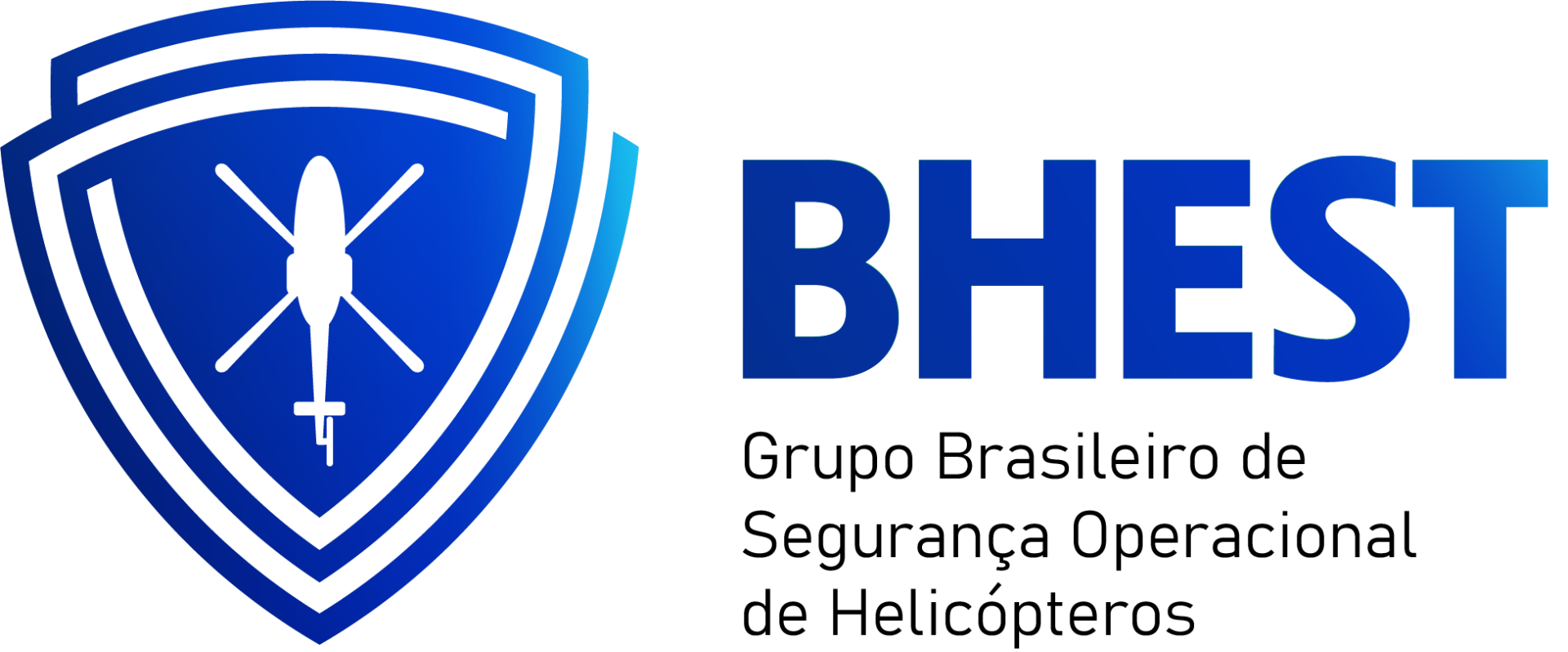 Pesquisa BHEST
Entrada Inadvertida em Condições Meteorológicas por Instrumentos (IIMC)
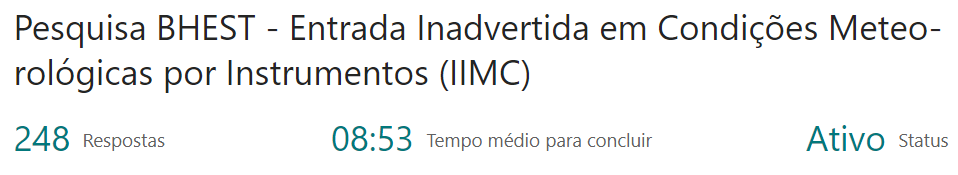 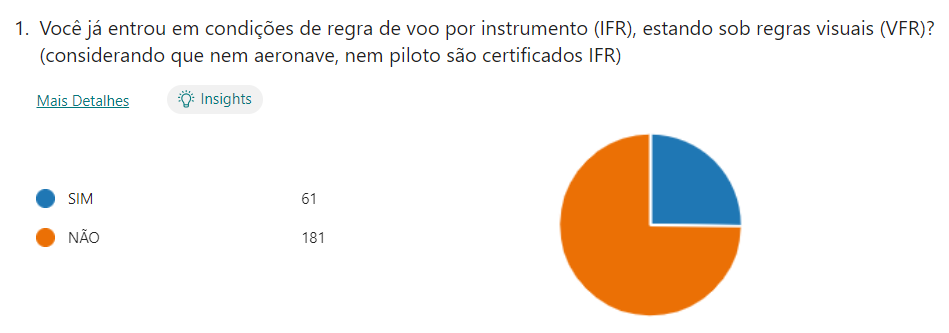 1 em 4 voos negligenciam regras de voo IFR
25%
75%
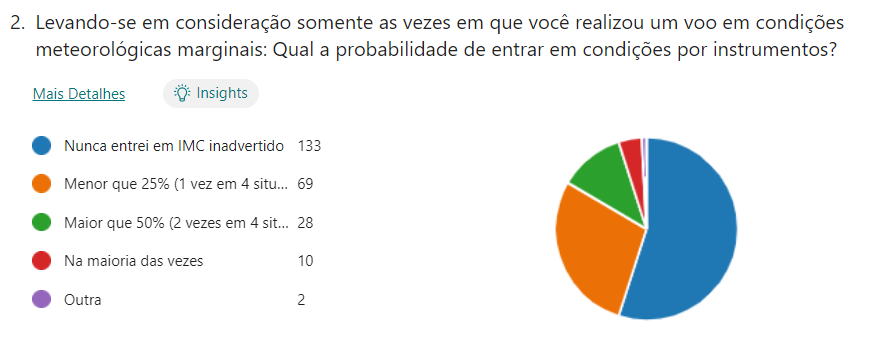 4%
Cerca de 15% dos voos entram IMC
11%
55%
29%
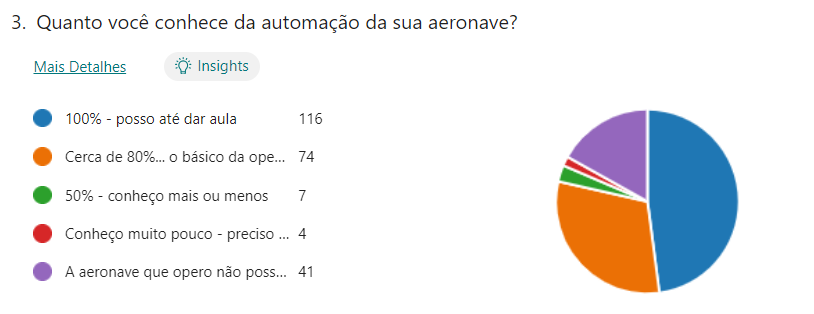 Cerca de 20% conhece pouco da automação
16%
2%
3%
48%
31%
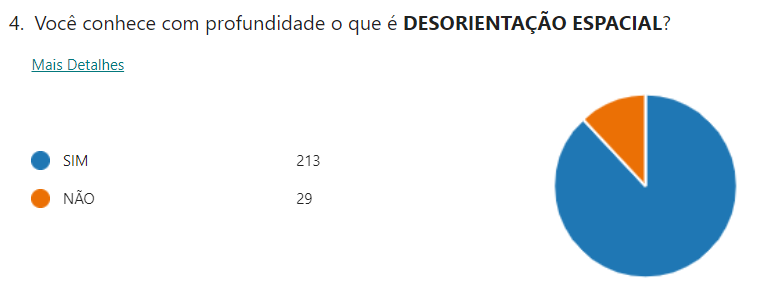 12%
88%
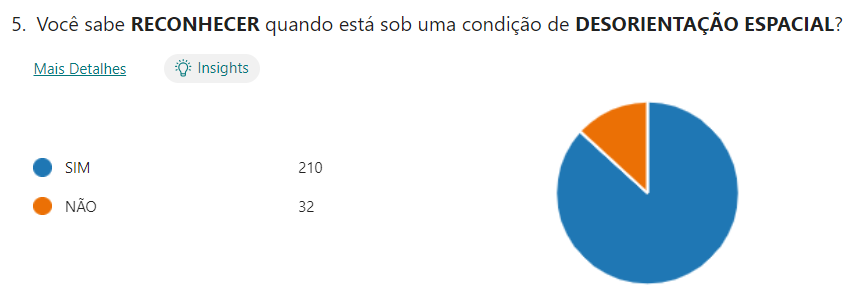 13%
87%
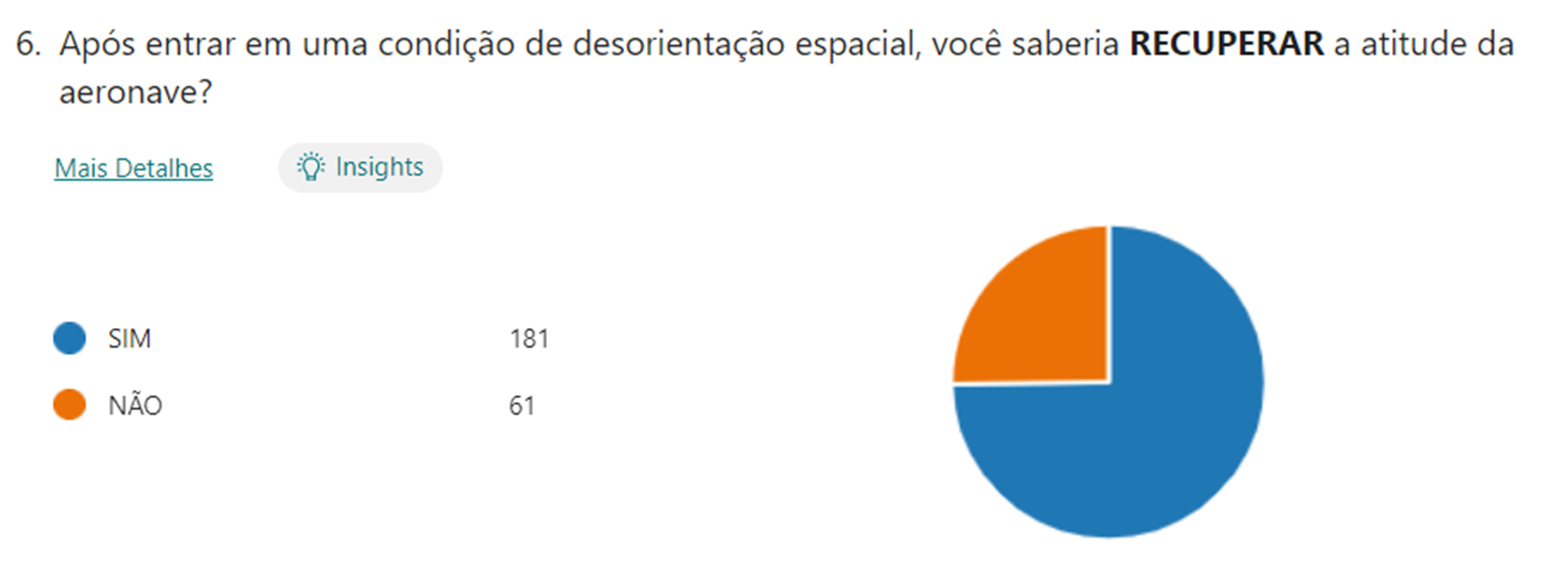 25%
75%
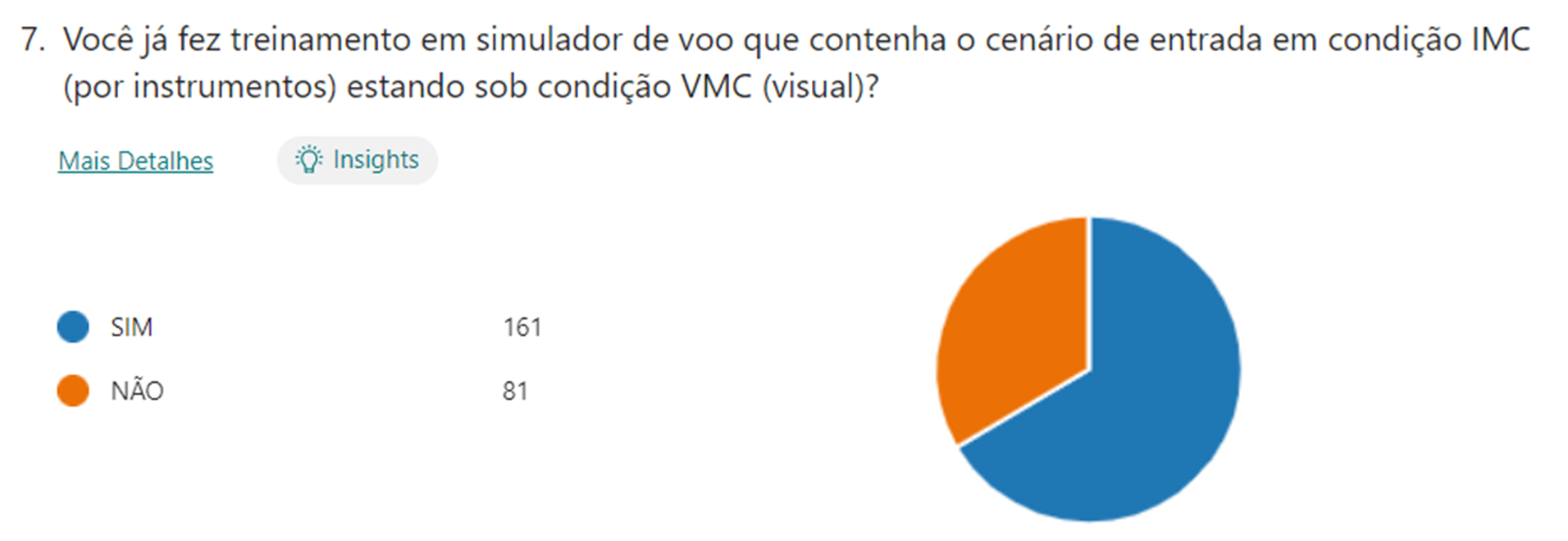 33%
67%
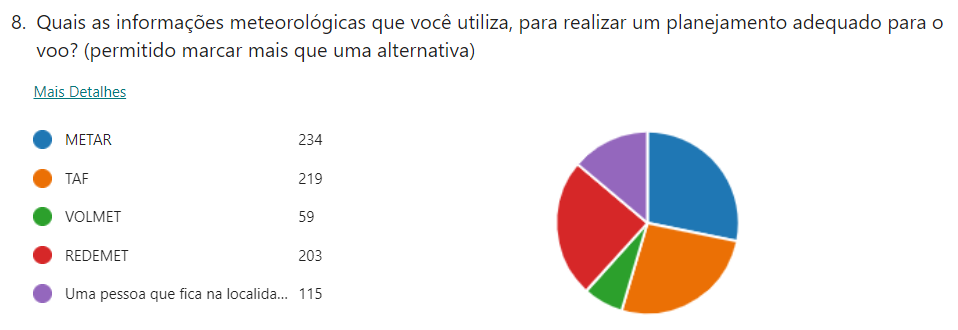 97%
87%
24%
84%
48%
Em metade dos voos, tem uma pessoa no local auxiliando com informações meteorológicas
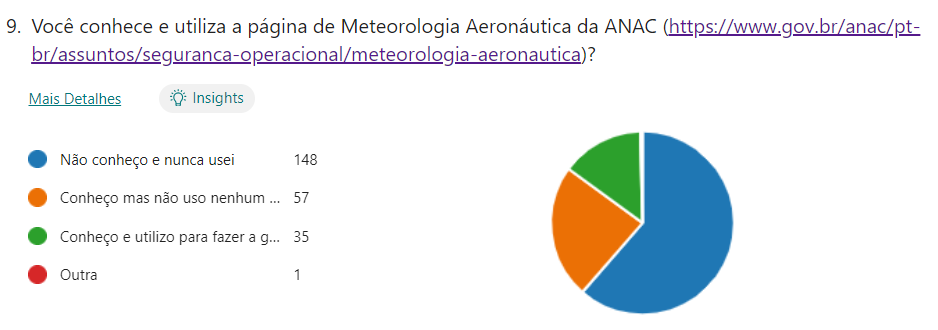 14%
24%
62%
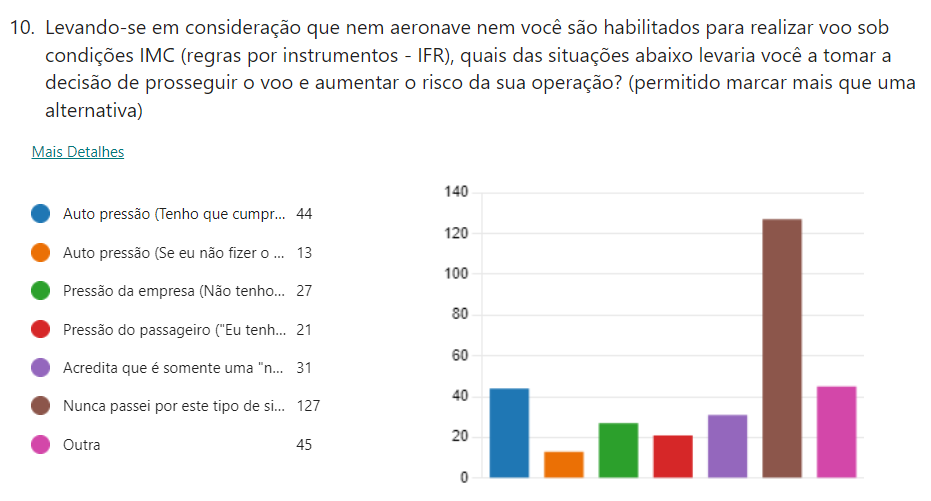 41%
15%
14%
10%
9%
7%
4%
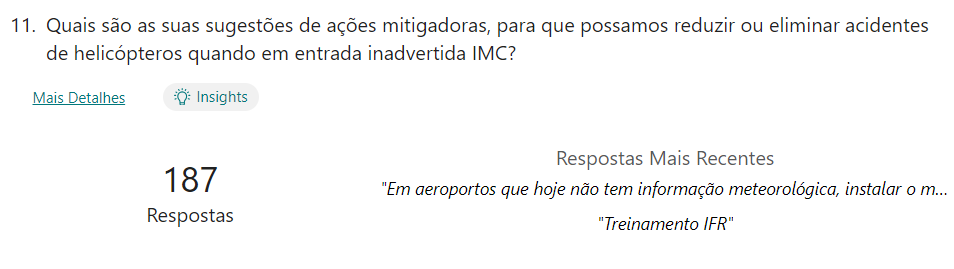 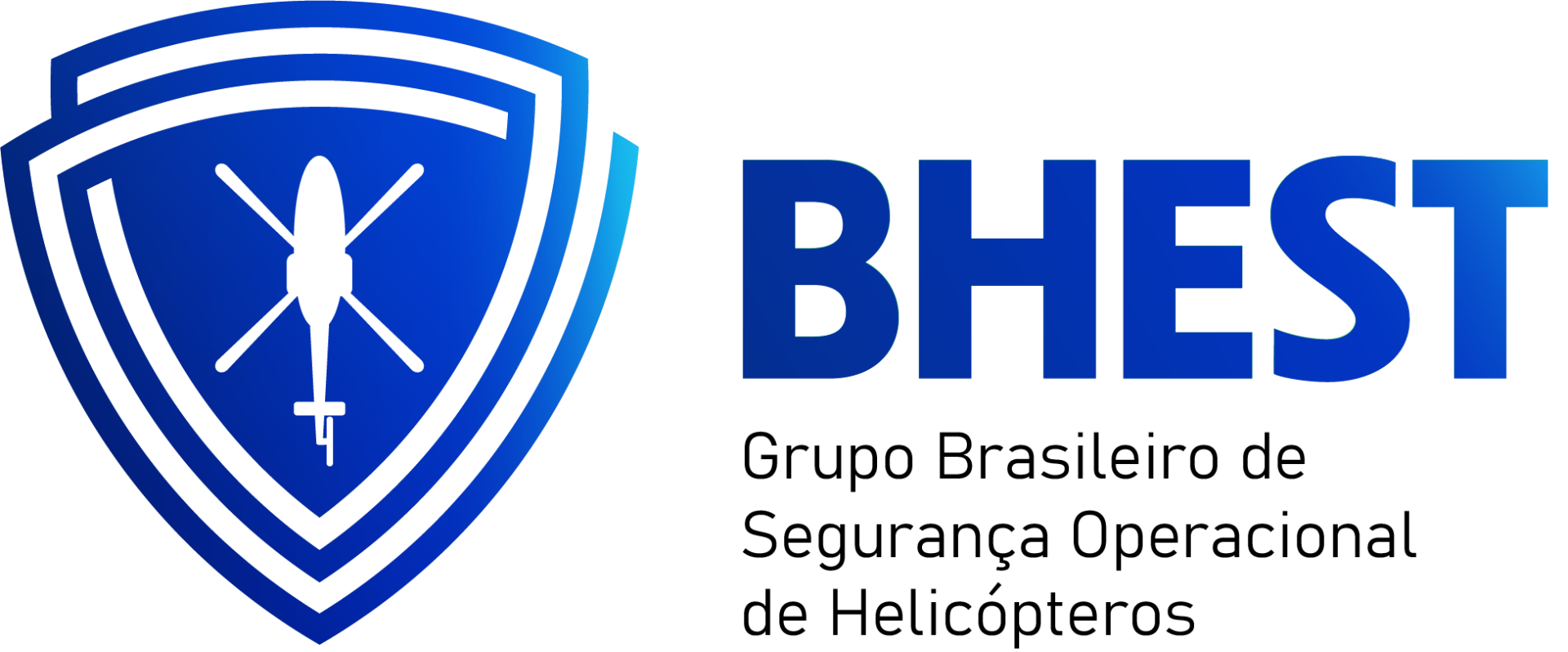 ANÁLISE